Cybersecurityupdate and Trends
Gregory H. Soule, CPA, CISA, CISSP, CFE
Partner
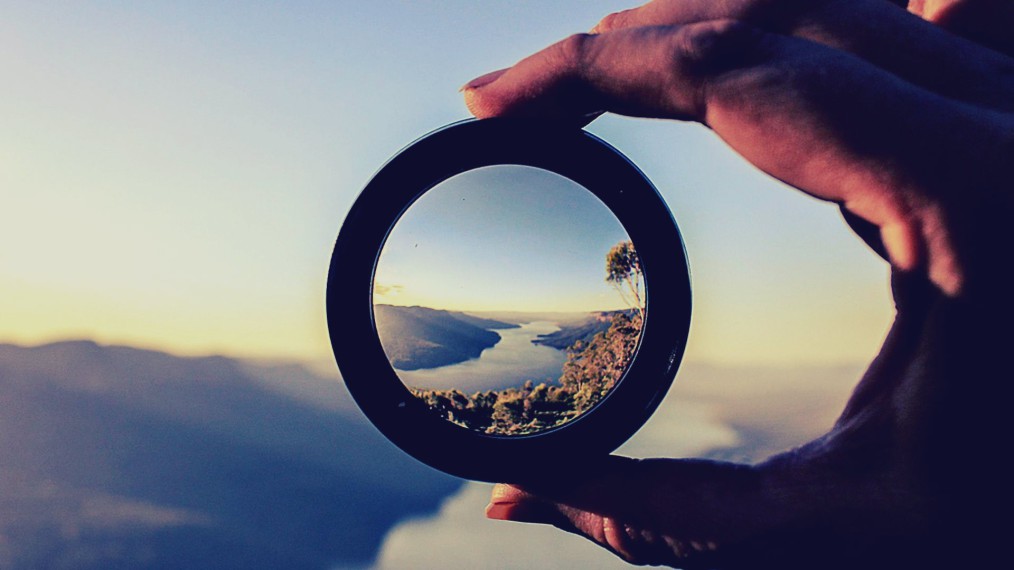 Agenda:about AHPCurrent Cybersecurity Trends	NIST Framework
About AHP
Founded in 1993 by three partners from Ernst & Young
160+ employees in eight Michigan locations
Ann Arbor			
Auburn Hills
Bay City
Grand Rapids
Greater Lansing
Midland
Owosso
Saginaw
Services
Audit and Accounting
Tax Planning, Preparation, and Consulting
Business Consulting
IT Consulting
Forensic Examinations
Retirement and Financial Planning
Employee Benefit Consulting and Administration
SOC 1 and SOC 2
Industries
Financial Institutions
Governmental Entities
Not-For-Profit Organizations
Insurance Companies 
Higher Education
Closely Held Businesses
Construction Companies
Employee Benefit Plans
Technology
Manufacturers
Campaign Finance
What Makes ahp unique?
Breadth and Depth of Experience
“Big Four” Services at the Local Level
Access and Involvement of Partnersand Senior Management
Involvement in Business and Professional Communities
Balance and Commitment to Team Members
AHP Triangle
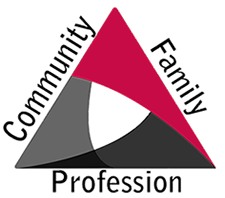 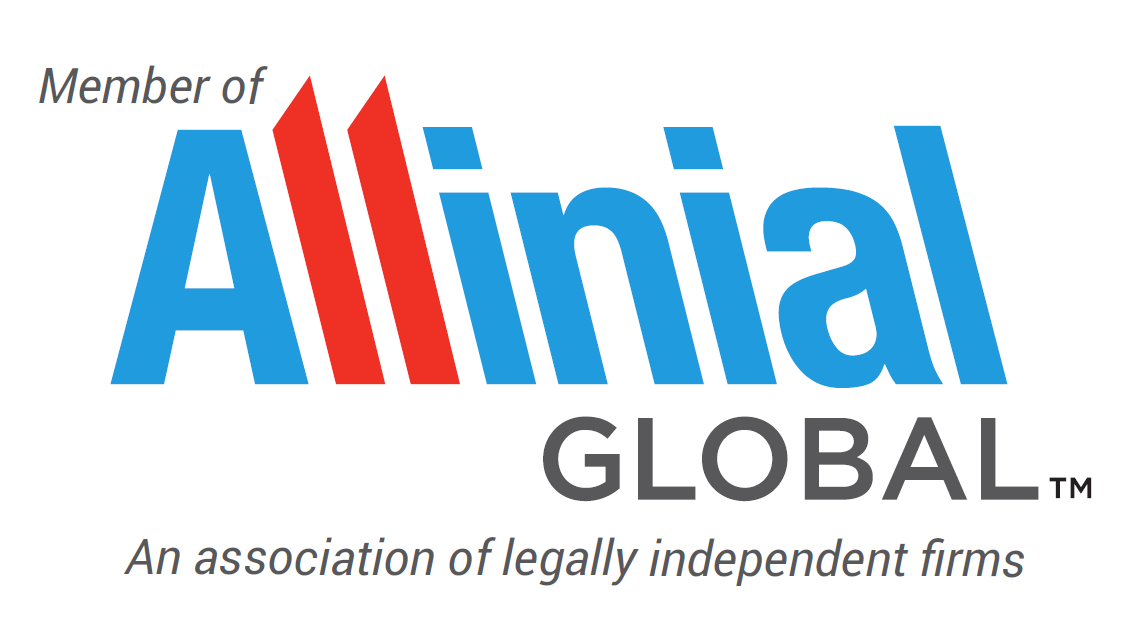 What Makes ahp unique?
Ranked #12 on Crain’s Detroit List of Largest Michigan Accounting Firms
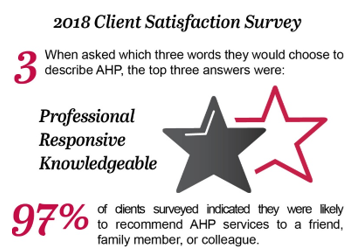 Greg Soule
Partner with Andrews Hooper Pavlik PLC
Central Michigan University 
Joined AHP in 2006

CPA – Certified Public Accountant
CISA – Certified Information Systems Auditor
CISSP – Certified Information Systems Security Professional
CFE – Certified Fraud Examiner

Financial Institutions, Insurance Companies, Manufacturers, Local Governments, Not-For-Profits, Technology

Financial and IT Audits, Consulting, SOC Exams, Forensic Examinations
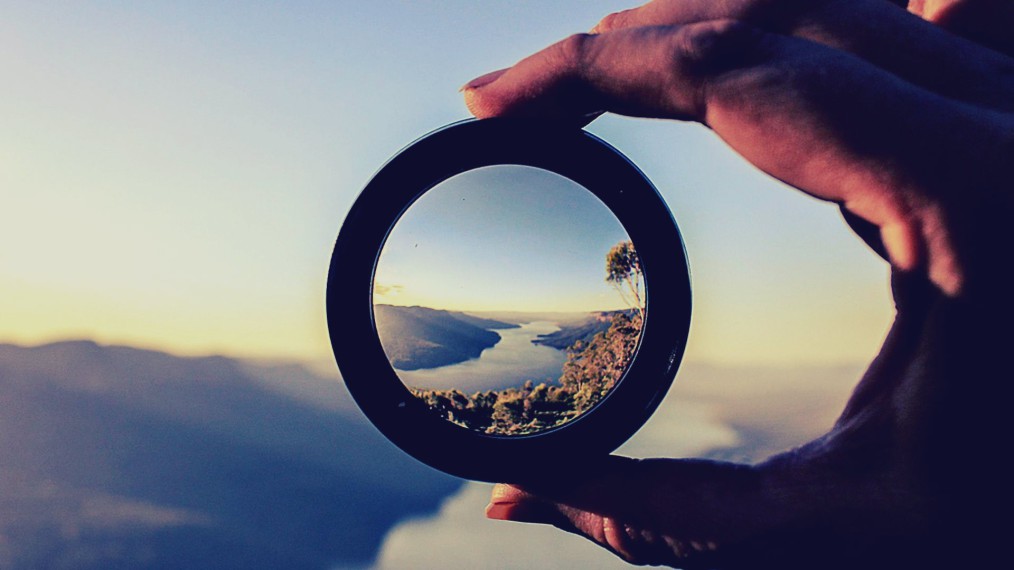 Agenda:Current cybersecurity trends
National Cybersecurity Awareness Month
October; 16 Consecutive Years
Effort between Government and Industry
Raise awareness of the importance of cybersecurity
Each year has a theme
National Cybersecurity Awareness Month
Source – NICCS
National Cybersecurity Awareness Month
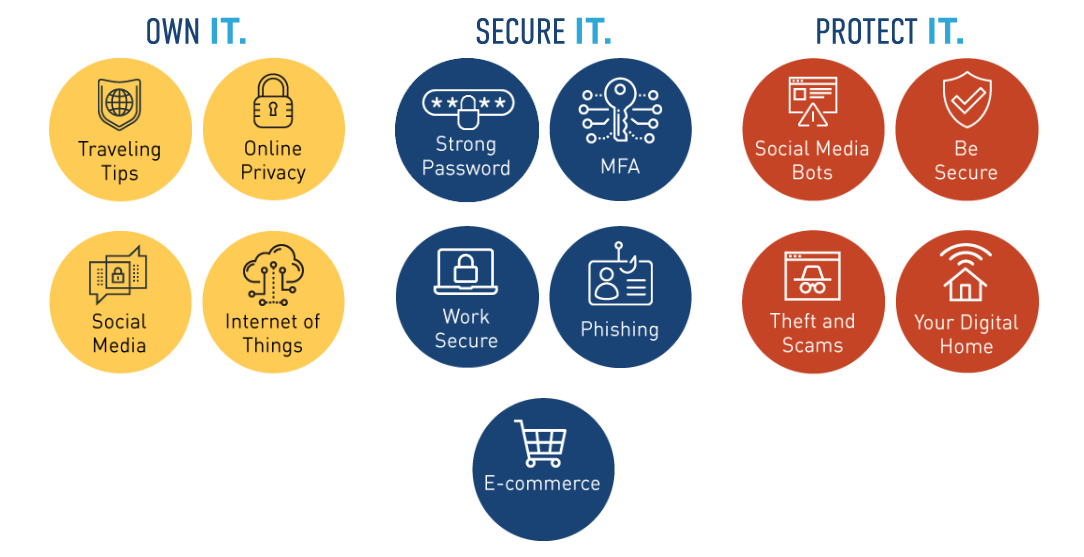 Source – NICCS
Definition
Cybersecurity – The process of protecting information by preventing, detecting, and responding to cyberattacks.
Definition
Cybersecurity – The process of protecting information by preventing, detecting, and responding to cyberattacks.
Cybersecurity
Risk exposures associated with IT:
Strategic
Operational
Compliance
Reputational
Financial
Legal




Major focus of regulatory agencies, boards of directors, management, vendors, and customers.
Cybersecurity
Who are the attackers:
Nation-state
Intellectual property, political 
Hacktivist
Political, free speech, human rights, humor
Defacing of websites

Organized crime
Fraud / Theft
Malicious Insider
Fraud / Theft
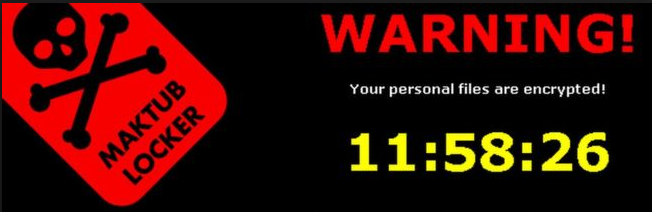 Source: FFIEC
Risk Trends
Risk Trends – General:
Existing vulnerabilities continue to be exploited
New platforms create new cyber attack opportunities
Lines between cyber actors are blurring
Tactics evolve in response to online behavior
Trends in malware are evolving
Global unrest results in changing motivations
FFIEC
Risk Trends
Other Risk Trends:
AI / Robotic Process Automation (RPA) Malware
Sandbox-Evading Malware
Privacy Compliance
Multi-Factor Authentication
Nation-State Attacks
Cryptocurrency and coin-mining attacks
Cyber Fatigue
Ponemon
Email phishing
Common way that organizations are compromised
Targeted – spear phishing
Typosquatting – swapping or modifying characters
Combined with brand theft can be very effective
Most common subject lines:  “Payment;” “Request;” “Urgent”
Most common “lures:”  email and Office 365 credential harvesting and financial institution phishing
Source: 2019 Proofpoint Human Factor Report
Email phishing
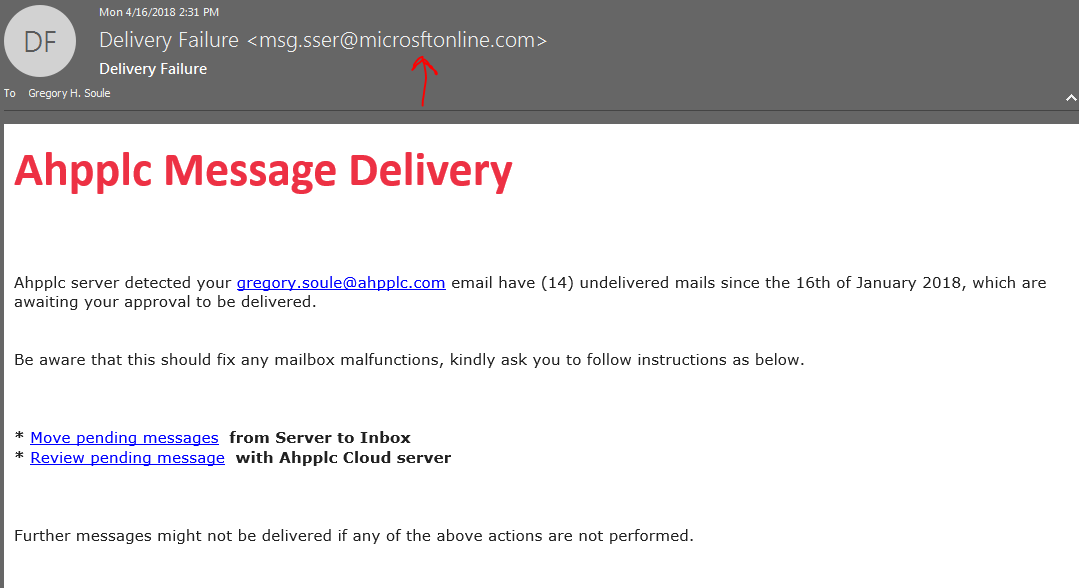 Risk Trends
Ransomware
Malicious software
Encrypts all files
Demands payment in cryptocurrency to recover files
Ransom is often a standard amount
Geographic area?
Becoming more targeted and destructive
FBI Public Service Announcements
ransomware
Ransomware
2019 average ransomware cost:  $36,295
Including cost of business disruption
Average downtime:  9.6 days
96% of organizations receive a working decryption tool
8% of decrypted data is lost
Estimated to have global impact of $11.9 billion in 2019
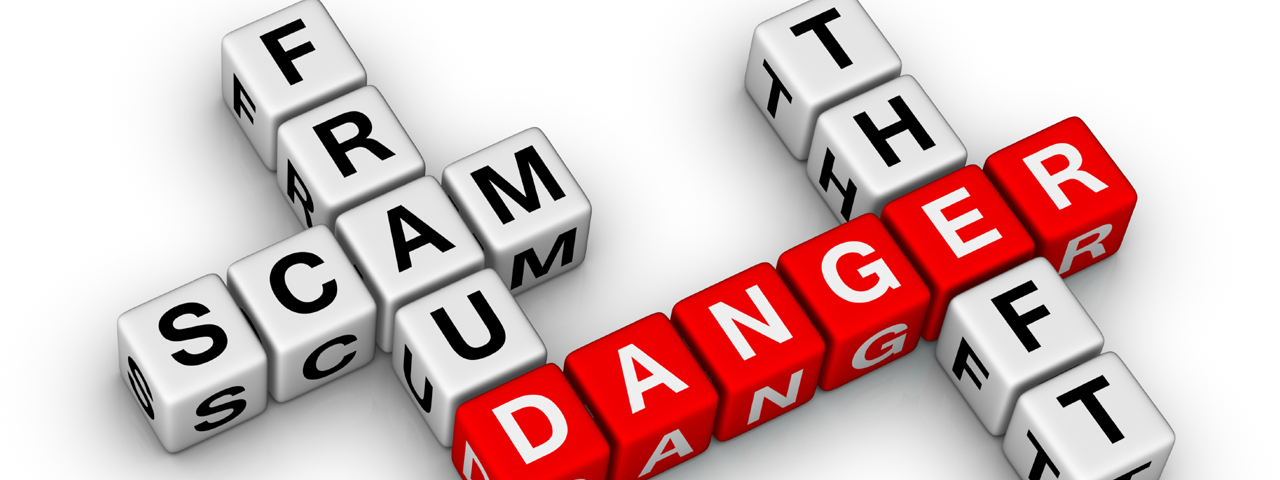 Source: KnowBe4 and Coveware Q2 2019 Ransomware Marketplace Report
Business Email Compromise
Wire Transfers --- CEO fraud
Now --- gift card scams
HR Data – Payroll, SSNs
CEO/CFO Masquerading
October 2013 – July 2019:
$26.2 billion losses globally
163,349 incidents globally
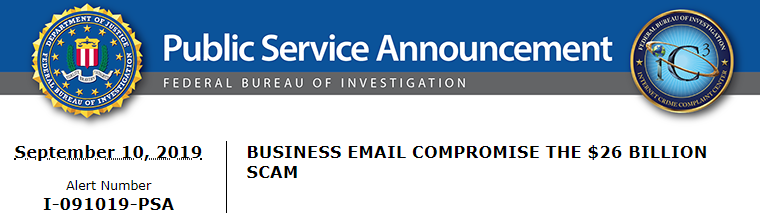 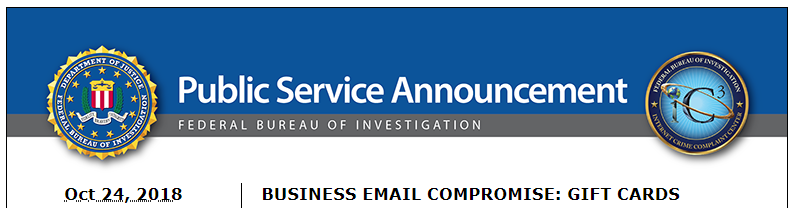 Business email compromise
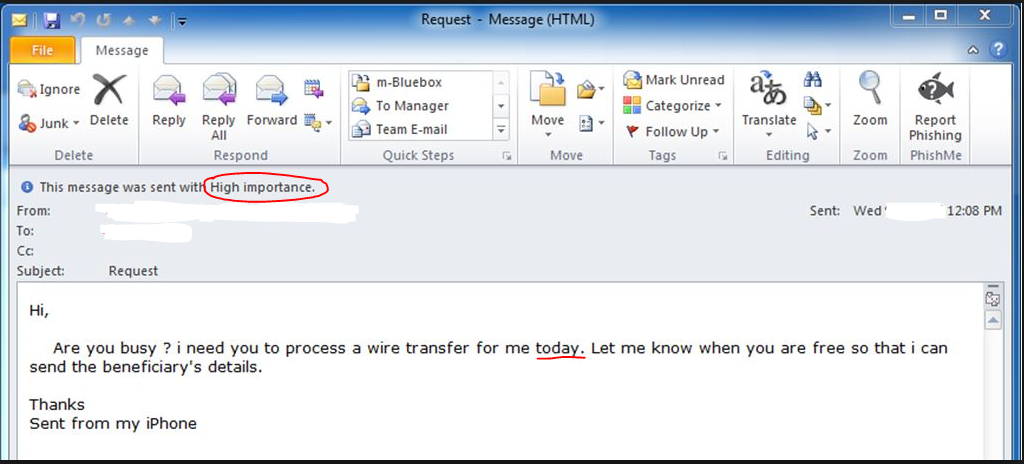 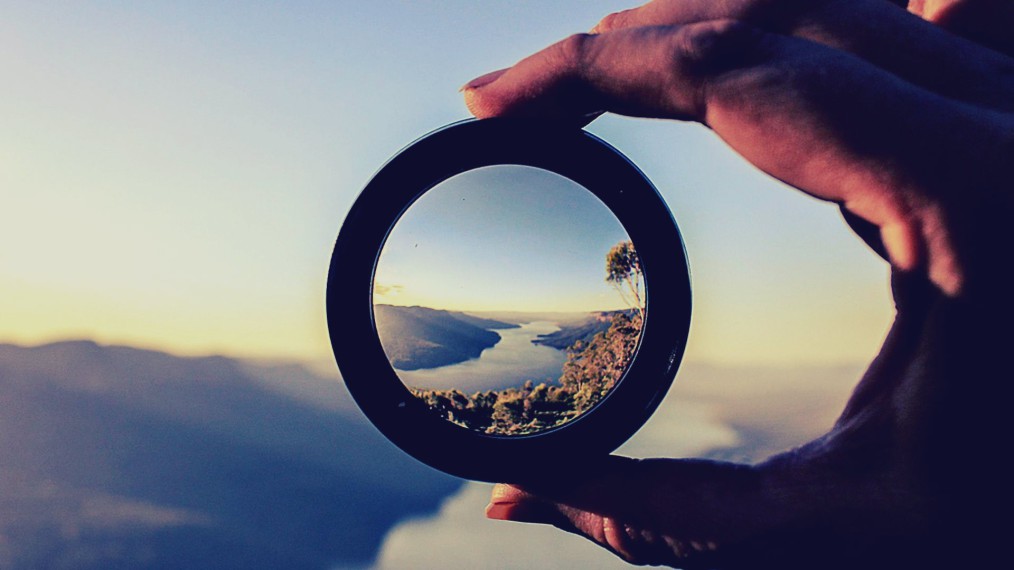 Agenda:NIST Framework
Definition
NIST Cybersecurity Framework Functions:
Identify
Protect
Detect
Respond
Recover
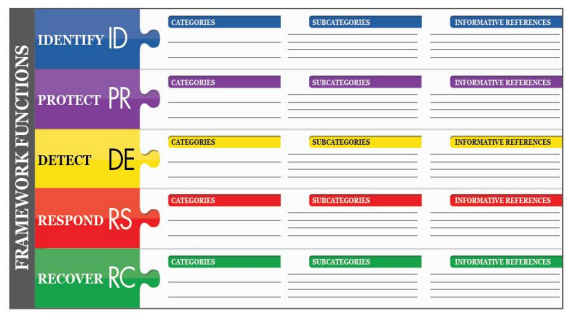 Source – NIST CSF
NIST CSF
Identify – Develop an organizational understanding to manage cybersecurity risk to systems, people, assets, data, and capabilities.
Source – NIST CSF
[Speaker Notes: Identify – Develop an organizational understanding to manage cybersecurity risk to systems, people, assets, data, and capabilities. 

The activities in the Identify Function are foundational for effective use of the Framework. Understanding the business context, the resources that support critical functions, and the related cybersecurity risks enables an organization to focus and prioritize its efforts, consistent with its risk management strategy and business needs. Examples of outcome Categories within this Function include: Asset Management; Business Environment; Governance; Risk Assessment; and Risk Management Strategy.]
NIST CSF
Identify – Plain English
Make a list of all equipment, software, and data that you use, including servers, PCs, laptops, smartphones, tablets, and point-of-sale devices. 
Create a cybersecurity plan that addresses roles and responsibilities of employees, vendors, and outlines steps you take to protect against an attack.
Source – FTC
[Speaker Notes: Identify – Develop an organizational understanding to manage cybersecurity risk to systems, people, assets, data, and capabilities. 

The activities in the Identify Function are foundational for effective use of the Framework. Understanding the business context, the resources that support critical functions, and the related cybersecurity risks enables an organization to focus and prioritize its efforts, consistent with its risk management strategy and business needs. Examples of outcome Categories within this Function include: Asset Management; Business Environment; Governance; Risk Assessment; and Risk Management Strategy.]
NIST CSF
Protect – Develop and implement appropriate safeguards to ensure delivery of critical services.
Source – NIST CSF
[Speaker Notes: Protect – Develop and implement appropriate safeguards to ensure delivery of critical services. 

The Protect Function supports the ability to limit or contain the impact of a potential cybersecurity event. Examples of outcome Categories within this Function include: Identity Management and Access Control; Awareness and Training; Data Security; Information Pro]
NIST CSF
Protect – Plain English
Develop and Implement IT Controls
Encrypt data at rest and in transit (i.e. email)
Take regular backups, and monitor and test them
Use antivirus and security software, and update automatically
Train your employees to think about security
Update and patch your computers
Source – FTC
NIST CSF
Detect – Develop and implement appropriate activities to identify the occurrence of a cybersecurity event.
Source – NIST CSF
[Speaker Notes: Detect – Develop and implement appropriate activities to identify the occurrence of a cybersecurity event. 

The Detect Function enables timely discovery of cybersecurity events. Examples of outcome Categories within this Function include: Anomalies and Events; Security Continuous Monitoring; and Detection Processes]
NIST CSF
Detect – Plain English
Monitor your computers for unauthorized access, devices (i.e. USB drives) and software
Check the network for unauthorized connections or users
Investigate and follow up on any unusual activities
Source – FTC
NIST CSF
Respond – Develop and implement appropriate activities to take action regarding a detected cybersecurity event.
Source – NIST CSF
[Speaker Notes: Respond – Develop and implement appropriate activities to take action regarding a detected cybersecurity incident. 

The Respond Function supports the ability to contain the impact of a potential cybersecurity incident. Examples of outcome Categories within this Function include: Response Planning; Communications; Analysis; Mitigation; and Improvements.]
NIST CSF
Respond – Plain English
Have a plan to:
Notify customers, employees, and others whose data may be at risk
Keep business operations up and running while investigating
Report the attack to law enforcement and other authorities
Investigate and contain an attack
Update your cybersecurity plan based on lessons learned
Respond to other events that may put data at risk
Source – FTC
NIST CSF
Recover – Develop and implement appropriate activities to maintain plans for resilience and to restore any capabilities or services that were impaired due to a cybersecurity incident.
Source – NIST CSF
[Speaker Notes: Recover – Develop and implement appropriate activities to maintain plans for resilience and to restore any capabilities or services that were impaired due to a cybersecurity incident. 

The Recover Function supports timely recovery to normal operations to reduce the impact from a cybersecurity incident. Examples of outcome Categories within this Function include: Recovery Planning; Improvements; and Communications.]
NIST CSF
Recover – Plain English
Repair and restore the parts of your network that were affected
Keep employees and customers informed of your response and recovery activities
Source – FTC
Contact Information
Gregory H. Soule, CPA, CISA, CISSP, CFE
Partner
    
	Andrews Hooper Pavlik PLC
691 N. Squirrel Road, Suite 280
Auburn Hills, MI 48326

	p: 248.340.6050
	e: gregory.soule@ahpplc.com

	www.ahpplc.com
Contact Information
This presentation was produced in connection with an educational and informational program.  It represents the statements and views of the author(s) alone and does not necessarily represent the official policies or positions of Andrews Hooper Pavlik PLC, its partners, or any sponsor of this program.  This presentation is not intended to be, nor should it be construed as constituting tax, accounting, auditing, security, or consulting advice with regard to specific cases, transactions, or situations used by the author(s).  

Any accounting, business, or tax advice contained in this presentation, including attachments and enclosures, is not intended as a thorough analysis of specific issues, nor a substitute for a formal opinion, nor was it written to be used to avoid tax related penalties.

Any brand names and/or logos displayed or discussed in this presentation are the property of their respective owners, are used for identification purposes only, and do not imply endorsement by/of or affiliation with AHP.